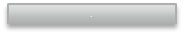 Duty to serve
Public listening Session – Day 2
The listening session will begin shortly.
affordable Housing preservation
Enterprises’ proposed 2022-2024 Underserved Market Plans
July 13, 2021
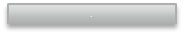 Enterprises' Proposed 2022-2024 
Underserved Market Plans – affordable housing preservation
Welcome to FHFA’s 
duty to serve Public listening session
CONTROLLED
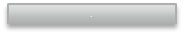 Affordable housing Preservation
Enterprises' Proposed 2022-2024 Underserved Market Plans
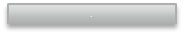 Affordable housing Preservation
Break session
Enterprises' Proposed 2022-2024 Underserved Market Plans
CONTROLLED
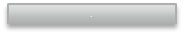 Affordable housing Preservation
Enterprises' Proposed 2022-2024 Underserved Market Plans
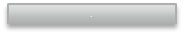 Affordable housing Preservation
Enterprises response
Enterprises' Proposed 2022-2024 Underserved Market Plans
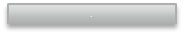 Affordable housing Preservation
Thank you 
for your participation!
Enterprises' Proposed 2022-2024 Underserved Market Plans